AŞIRI DOLDURMA SİSTEMLERİ   16- 20 MART
Bir motorun verebileceği maksimum güç, silindir içerisinde tam yanabilecek yakıt miktarı ile sınırlıdır. Yakıt miktarı ise her bir çevrimde silindir içerisine giren hava miktarı ile orantılıdır. Eğer emme havası, çevre havasından daha yüksek bir basınç ve yoğunluk değerine sıkıştırılabiliyorsa aynı boyutlardaki bir motordan alınabilecek maksimum güç artırılabilir. Bu olaya aşırı doldurma denir.
İçten Yanmalı Motorlarda Aşırı Doldurma Sistemlerinin Kullanılma Nedenleri
Yakıt sarfiyatının, normal emişli motorlara göre az olması 
 Daha küçük bir hacim ihtiyacı 
 Daha hafif motor, birim çıkış gücü başına daha küçük bir özgül ağırlık 
 Egzoz turbo kompresörü ile daha yüksek verim 
 Birim çıkış başına daha düşük maliyet 
 Daha küçük radyatör, normal emişli motorlardan daha az ısı kaybı 
 Egzoz türbini ile daha az bir egzoz gürültüsü 
 Düşük hava basınçlı yerlerde normal emişli motorlara nazaran daha yüksek volümetrik verim 
 Kontrollü yanma ile daha düşük egzoz emisyonları 
 Motorun daha az vuruntulu çalışması ve daha az gürültü gibi etkenler
Çalışması
Mekanik süper şarjda sistem çalışma hareketini krank mili veya haricî bir kaynaktan alarak emme kanalına fazla hava göndererek çalışmaktadır.
Avantaj ve Dezavantajları
Mekanik aşırı doldurmanın en büyük dezavantajı, hareketini motordan aldığı için motorda yaklaşık % 10 verim kaybına sebep olur. Hareketini motordan aldığı için gürültü fazla olur, bakım maliyeti fazladır, daha büyük mekanik ve termal yüklerde çalışmasına rağmen düşük moment karakteristikleri ve düşük ivmelenmeye sahiptir.
Mekanik Aşırı Doldurma (Süper Şarj)
Egzoz Turbo Kompresörü ile Aşırı Doldurma (Turboşarj)
TURBOŞARJ
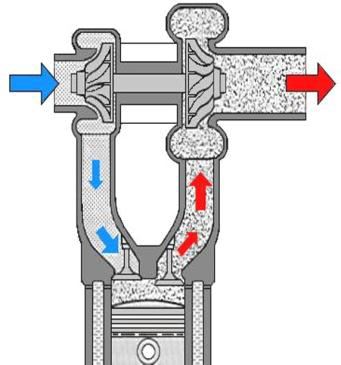 Turboşarjın Görevleri
Motorun her türlü çalışma şartlarına uygun olarak gerekli olan hava miktarını temin ederek basınçlı olarak motor içerisine göndermek suretiyle motor verimini ve gücünü artırmaktır. Ayrıca tam yanmanın gerçekleşmesine yardımcı olarak egzoz emisyonlarının en az oranlara indirilmesine yardımcı olur.
Turboşarjın Yapısı ve Çalışması
Turboşarj, türbin, yatak kutusu ve kompresör olmak üzere üç kısımdan meydana gelir. Yatak kutusunun bir yanında kompresör, diğer tarafında türbin vardır. Türbin ve kompresör çarkı aynı mile bağlıdır. Yatak kutusunda bulunan yataklar burçlu olup motor yağı ile yağlanır.
Aşırı Doldurma Sistemlerinde Havanın Soğutulması
Turbo doldurucunun kompresöründe sıkıştırılan hava ısınır. Sıcak hava volümetrik verimi düşürür. Bu sebeple aşırı doldurmanın % 15’i aştığı hâllerde genellikle eşanjör tipi son soğutucular kullanılmaktadır. Hava soğutucu kullanılması aşırı doldurma ile elde edilen kazancı % 10 civarında artırmaktadır. 
Bu işlem 3 metotla yapılır: 
 Havanın su ile soğutulması (Aftercooler) 
 Havanın hava ile soğutulması (İntercooler) 
 Her ikisinin de bir arada kullanılması
Türbin
Değişken Kanatçıklı (Geometrili) Turboşarj
Değişken geometrili olup motorun volümetrik verimini artırmak için kullanılmaktadır. Türbin kanatçıkları düşük devirlerde maksimum kapalı, yüksek devirlerde açık olacak şekilde çalışmaktadır. 
Motor devri düşükken türbin kanatçıkları maksimum kapalı olduğu için egzoz gazlarının hızı artar bu durum türbin ve kompresör hızını artırır. Motor devri yükseldiğinde kanatçıklar açıldığı için egzoz gazları kanatçıklar arasından daha az çarparak geçtiğinden türbin devri azalmaktadır. Böylelikle turbonun basıncı değişken zamanlı kanatçıklar sayesinde artarak turbodan istenilen performans fazlasıyla alınmış olur. 
Bu sistemle düşük devirlerde daha fazla motor torku, yüksek devirlerde maksimum güç elde edilmesinin yanında yüksek yakıt ekonomisi sağlanmaktadır. 
Değişken kanatlı turbolarda teknoloji çok yüksek olup zamanlama ayarı vakum kontrollü algılayıcılar ve elektrovalf aracılığında, elektronik kontrol ünitesi tarafından yapılmaktadır. Günümüzde ilk olarak binek arabalarında kullanılan bu teknoloji, ağır dizellerde yeni yeni kullanılmakta ve bunda başarılı olunmaktadır.
Değişken Kanatçıklı
Aşırı Doldurma Sisteminin Avantajları 23-27 Mart
Aynı motor hacmine sahip motora göre daha fazla güç elde edilebilir. 
 Yakıt tüketiminin azaltılmasına yardımcı olur. 
 Motorun herhangi bir parçasından hareket almadığı için daha yüksek verime sahiptir. 
 Egzoz gazlarından aldığı hareketle egzoz türbini çalıştığı için daha az bir egzoz gürültüsü oluşur, yani daha sessiz çalışır. 
 Daha düşük seviyede egzoz emisyonu oluşur. 
 Belli sıcaklıklarda hava motora alındığı için parçaların ömrü daha uzun olur.
Aşırı Doldurma Sisteminin Dezavantajları
İlk sorun, turbo çıkışının (basınçlı hava) motor isteklerine hemen cevap verememesidir. Turbo doldurucunun türbin tarafına gelen egzoz gazlarının enerjisi motorun devir sayısına değil, yüküne bağlı olduğundan motor ani olarak yüklenip de fazla havaya ihtiyacı olduğu zaman turbo aynı hızla hızlanarak gerekli havayı temin edemez. 

 Diğer bir sorun da irtifadan oluşmaktadır. Çünkü motorlu taşıtlar dağlık bölgelerde hızla irtifa değiştirir. Yüksek irtifada çalışan araç motorlarının emdiği havanın yoğunluğu değiştiği zaman, kompresör yükü azalacağından Turboşarj aşırı derecede hızlanır. Bu güçlükleri yenmek için turbo doldurucularla birlikte çeşitli kontrol düzenleri (hava-yakıt oran valfleri) kullanılır.
Turbo Şarj Sisteminde Yapılan Sökmeden Önce Kontroller
Yağ geri dönüş hattı kontrol edilmelidir. 
 Yağ dolaşımının engellenip engellenmediği kontrol edilmelidir. 
 Motor karter havalandırmasının tıkalı olup olmadığı kontrol edilmelidir. 
 Keçelerde ve bağlantılarda sızıntı olup olmadığı kontrol edilmelidir. 
 Hava fitresinde ve borularda tıkanma olup olmadığı kontrol edilmelidir.
Sökme işleminden sonraki kontroller
Piston segmanının oturduğu kanalın aşınmaya uğrayıp uğramadığı kontrol edilmelidir. 
 Mil yatağının aşınmaya ve yüzeyinin ne oranda çizilmeye uğramış olduğu kontrol edilmelidir. 
 Kanatlarda hasar olup olmadığı, eğilme ya da çatlama olup olmadığı incelenmelidir. 
 Tüm vida ve dişlilerin konumu incelenir. 
 Montaj flaşlarının bükülmesi ve aşırı ısınma sonucunda yatağın iç ve dış yüzeylerinde deformasyon oluşup oluşmadığı kontrol edilmelidir. 
 Yatak ve piston segmanı üzerinde oluşabilecek aşınma kontrol edilmelidir. 
 Sistemdeki bütün delik ve boşlukların temiz olup olmadığı kontrol edilmelidir.
Aftercooler Sistemi (Su ile Soğutma) 30 Mart 3 Nisan
Turbo sistemlerinde havanın, motor soğutma suyu ile soğutulması işlemine aftercooler sistemi denir. Bu tür soğutuculara son soğutucu da denilmektedir.
Aftercooler Sisteminin Yapısı ve Çalışması
İntercooler Sistemi (Hava ile Soğutma)
Aftercooler Sisteminin Kullanılma Nedenleri ve Görevleri
Aşırı doldurmalı motorlarda, sıcaklık artışı sebebiyle motora verilen havanın yoğunluğu ve bunun sonucu olarak da emilen hava içindeki oksijen miktarı azalmaktadır. Bu olumsuz durumun önüne geçebilmek için kompresörden emilen hava motor silindirine gönderilmeden soğutulmalıdır. Bu soğutma aynı zamanda sıkıştırma başı sıcaklıklarının, dolayısıyla genel sıcaklık seviyesinin yükselmemesi için gereklidir. Kompresörden çıkan havanın soğutulması sonucu, aynı doldurma basıncı için motora emilen hava miktarı arttığından motor verimi de artmaktadır.
Turbo Şarjda Yağlama Sistemi
Turbo kompresörün yağlanabilmesi için ayrı bir yağlama sistemine ihtiyaç yoktur. Motor yağlama sistemine bağlı olarak yağlaması yapılabilmektedir. Motor yağ pompası çıkışından ayrılan yağlama yağı bir kanal ve boru yardımıyla turbo kompresörün alt kısmına getirilir. Yataklar yağlandıktan sonra akan yağlar turbo kompresörün alt kısmında toplanarak dönüş borusunun yardımıyla kartere geri gönderilir.
Turbo Şarjda Yağlama Sistemi